Segment 1   ~200 words @ 32pt type
Segment 4   ~200 words @ 32pt type
Title of your poster presentation goes here @96pt type
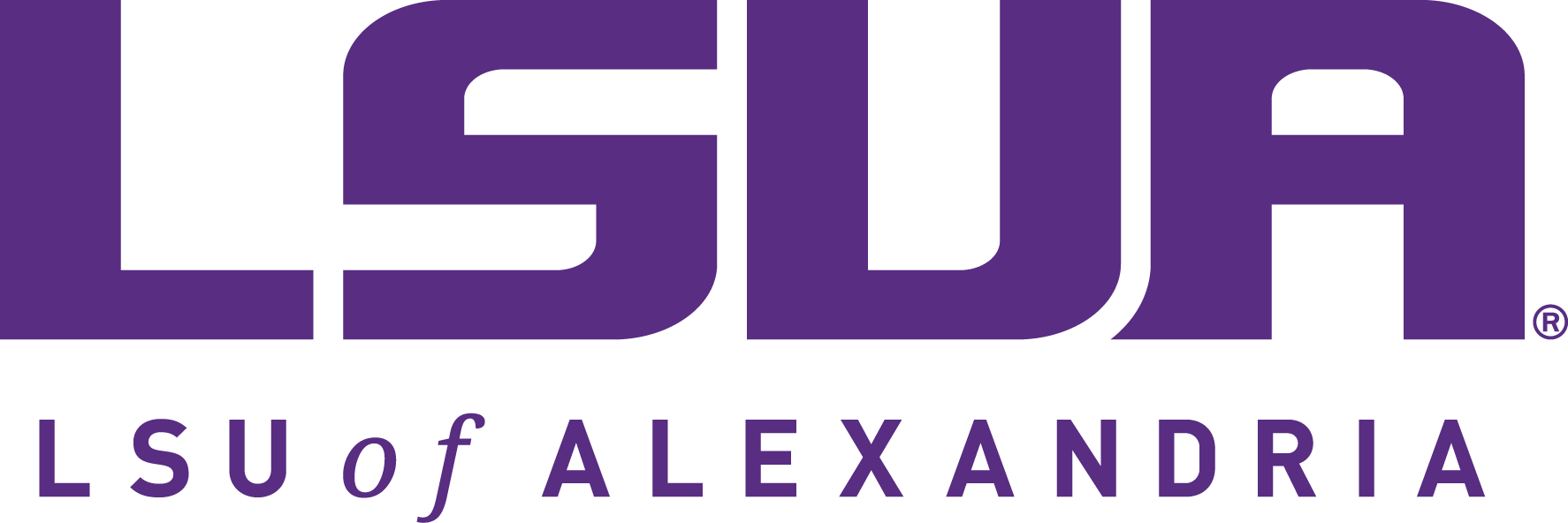 Lorem ipsum dolor sit amet, consectetur adipiscing elit, sed do eiusmod tempor incididunt ut labore et dolore magna aliqua. Vel pharetra vel turpis nunc eget lorem dolor. Aenean pharetra magna ac placerat vestibulum. Tincidunt eget nullam non nisi. Sit amet mauris commodo quis imperdiet massa tincidunt nunc. Gravida neque convallis a cras semper auctor. Vitae nunc sed velit dignissim sodales ut eu sem integer. Id eu nisl nunc mi ipsum faucibus. Vitae sapien pellentesque habitant morbi. Congue mauris rhoncus aenean vel elit. Morbi enim nunc faucibus a pellentesque sit amet porttitor eget. Tortor condimentum lacinia quis vel eros donec ac odio tempor. Tellus integer feugiat scelerisque varius. Amet volutpat consequat mauris nunc congue nisi vitae. Dui id ornare arcu odio ut sem nulla.

Eu mi bibendum neque egestas congue quisque egestas diam. Id nibh tortor id aliquet lectus proin nibh. Pulvinar etiam non quam lacus. Sociis natoque penatibus et magnis dis parturient montes nascetur ridiculus. Purus ut faucibus pulvinar elementum. Consectetur libero id faucibus nisl tincidunt eget nullam non nisi. Integer eget aliquet nibh praesent tristique magna sit amet purus. A diam maecenas sed enim ut sem viverra aliquet eget. Praesent tristique magna sit amet purus. Lobortis mattis aliquam faucibus
Lorem ipsum dolor sit amet, consectetur adipiscing elit, sed do eiusmod tempor incididunt ut labore et dolore magna aliqua. Vel pharetra vel turpis nunc eget lorem dolor. Aenean pharetra magna ac placerat vestibulum. Tincidunt eget nullam non nisi. Sit amet mauris commodo quis imperdiet massa tincidunt nunc. Gravida neque convallis a cras semper auctor. Vitae nunc sed velit dignissim sodales ut eu sem integer. Id eu nisl nunc mi ipsum faucibus. Vitae sapien pellentesque habitant morbi. Congue mauris rhoncus aenean vel elit. Morbi enim nunc faucibus a pellentesque sit amet porttitor eget. Tortor condimentum lacinia quis vel eros donec ac odio tempor. Tellus integer feugiat scelerisque varius. Amet volutpat consequat mauris nunc congue nisi vitae. Dui id ornare arcu odio ut sem nulla.

Eu mi bibendum neque egestas congue quisque egestas diam. Id nibh tortor id aliquet lectus proin nibh. Pulvinar etiam non quam lacus. Sociis natoque penatibus et magnis dis parturient montes nascetur ridiculus. Purus ut faucibus pulvinar elementum. Consectetur libero id faucibus nisl tincidunt eget nullam non nisi. Integer eget aliquet nibh praesent tristique magna sit amet purus. A diam maecenas sed enim ut sem viverra aliquet eget. Praesent tristique magna sit amet purus. Lobortis mattis aliquam faucibus
Department / Program Information
Your Name Here
Figure 1
Figure 2
Lorem ipsum dolor sit amet, consectetur adipiscing elit, sed do eiusmod tempor incididunt ut labore et dolore magna aliqua. Vel pharetra vel turpis nunc eget lorem dolor. Aenean pharetra magna ac placerat vestibulum. Tincidunt eget nullam non nisi. Sit amet mauris commodo quis imperdiet massa tincidunt nunc. Gravida neque convallis a cras semper auctor. Vitae nunc sed velit dignissim sodales ut eu sem integer. Id eu nisl nunc mi ipsum faucibus. Vitae sapien pellentesque habitant morbi. Congue mauris rhoncus aenean vel elit. Morbi enim nunc faucibus a pellentesque sit amet porttitor eget. Tortor condimentum lacinia quis vel eros donec ac odio tempor. Tellus integer feugiat scelerisque varius. Amet volutpat consequat mauris nunc congue nisi vitae. Dui id ornare arcu odio ut sem nulla.

Eu mi bibendum neque egestas congue quisque egestas diam. Id nibh tortor id aliquet lectus proin nibh. Pulvinar etiam non quam lacus. Sociis natoque penatibus et magnis dis parturient montes nascetur ridiculus. Purus ut faucibus pulvinar elementum. Consectetur libero id faucibus nisl tincidunt eget nullam non nisi. Integer eget aliquet nibh praesent tristique magna sit amet purus. A diam maecenas sed enim ut sem viverra aliquet eget. Praesent tristique magna sit amet purus. Lobortis mattis aliquam faucibus
Segment 2   ~200 words @ 32pt type
Segment 5   ~200 words @ 32pt type
Lorem ipsum dolor sit amet, consectetur adipiscing elit, sed do eiusmod tempor incididunt ut labore et dolore magna aliqua. Vel pharetra vel turpis nunc eget lorem dolor. Aenean pharetra magna ac placerat vestibulum. Tincidunt eget nullam non nisi. Sit amet mauris commodo quis imperdiet massa tincidunt nunc. Gravida neque convallis a cras semper auctor. Vitae nunc sed velit dignissim sodales ut eu sem integer. Id eu nisl nunc mi ipsum faucibus. Vitae sapien pellentesque habitant morbi. Congue mauris rhoncus aenean vel elit. Morbi enim nunc faucibus a pellentesque sit amet porttitor eget. Tortor condimentum lacinia quis vel eros donec ac odio tempor. Tellus integer feugiat scelerisque varius. Amet volutpat consequat mauris nunc congue nisi vitae. Dui id ornare arcu odio ut sem nulla.

Eu mi bibendum neque egestas congue quisque egestas diam. Id nibh tortor id aliquet lectus proin nibh. Pulvinar etiam non quam lacus. Sociis natoque penatibus et magnis dis parturient montes nascetur ridiculus. Purus ut faucibus pulvinar elementum. Consectetur libero id faucibus nisl tincidunt eget nullam non nisi. Integer eget aliquet nibh praesent tristique magna sit amet purus. A diam maecenas sed enim ut sem viverra aliquet eget. Praesent tristique magna sit amet purus. Lobortis mattis aliquam faucibus
Lorem ipsum dolor sit amet, consectetur adipiscing elit, sed do eiusmod tempor incididunt ut labore et dolore magna aliqua. Vel pharetra vel turpis nunc eget lorem dolor. Aenean pharetra magna ac placerat vestibulum. Tincidunt eget nullam non nisi. Sit amet mauris commodo quis imperdiet massa tincidunt nunc. Gravida neque convallis a cras semper auctor. Vitae nunc sed velit dignissim sodales ut eu sem integer. Id eu nisl nunc mi ipsum faucibus. Vitae sapien pellentesque habitant morbi. Congue mauris rhoncus aenean vel elit. Morbi enim nunc faucibus a pellentesque sit amet porttitor eget. Tortor condimentum lacinia quis vel eros donec ac odio tempor. Tellus integer feugiat scelerisque varius. Amet volutpat consequat mauris nunc congue nisi vitae. Dui id ornare arcu odio ut sem nulla.

Eu mi bibendum neque egestas congue quisque egestas diam. Id nibh tortor id aliquet lectus proin nibh. Pulvinar etiam non quam lacus. Sociis natoque penatibus et magnis dis parturient montes nascetur ridiculus. Purus ut faucibus pulvinar elementum. Consectetur libero id faucibus nisl tincidunt eget nullam non nisi. Integer eget aliquet nibh praesent tristique magna sit amet purus. A diam maecenas sed enim ut sem viverra aliquet eget. Praesent tristique magna sit amet purus. Lobortis mattis aliquam faucibus
Figure 3
Segment 3   ~160 words @ 32pt type
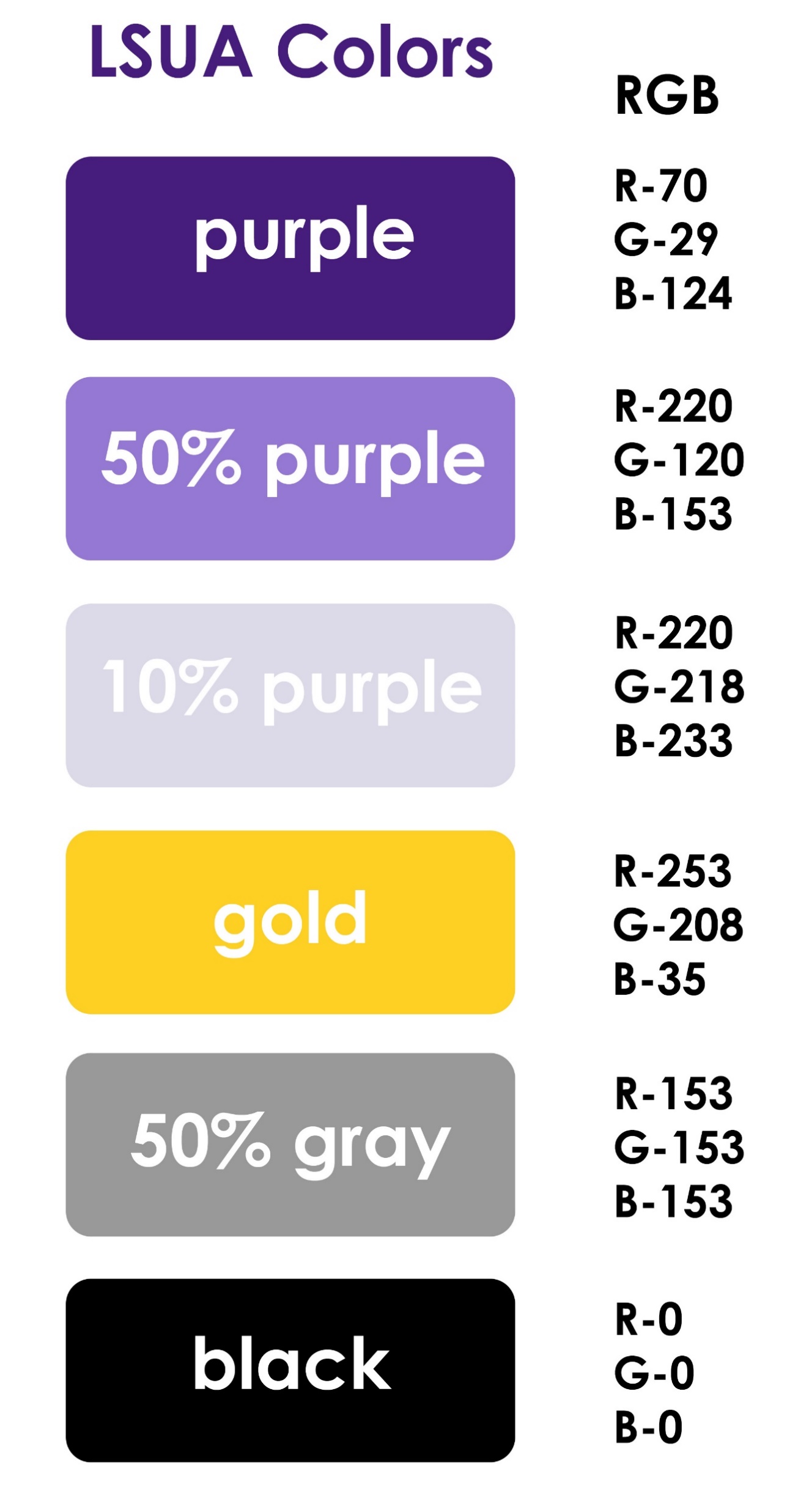 Lorem ipsum dolor sit amet, consectetur adipiscing elit, sed do eiusmod tempor incididunt ut labore et dolore magna aliqua. Vel pharetra vel turpis nunc eget lorem dolor. Aenean pharetra magna ac placerat vestibulum. Tincidunt eget nullam non nisi. Sit amet mauris commodo quis imperdiet massa tincidunt nunc. Gravida neque convallis a cras semper auctor. Vitae nunc sed velit dignissim sodales ut eu sem integer. Id eu nisl nunc mi ipsum faucibus. Vitae sapien pellentesque habitant morbi. Congue mauris rhoncus aenean vel elit. Morbi enim nunc faucibus a pellentesque sit amet porttitor eget. Tortor condimentum lacinia quis vel eros donec ac odio tempor. Tellus integer feugiat scelerisque varius. Amet volutpat consequat mauris nunc congue nisi vitae. Dui id ornare arcu odio ut sem nulla.

Eu mi bibendum neque egestas congue quisque egestas diam. Id nibh tortor id aliquet lectus proin nibh. Pulvinar etiam non quam lacus. Sociis natoque penatibus et magnis dis parturient montes nascetur ridiculus. Purus ut faucibus pulvinar elementum.
Lorem ipsum dolor sit amet, consectetur adipiscing elit, sed do eiusmod tempor incididunt ut labore et dolore magna aliqua. Vel pharetra vel turpis nunc eget lorem dolor. Aenean pharetra magna ac placerat vestibulum. Tincidunt eget nullam non nisi. Sit amet mauris commodo quis imperdiet massa tincidunt nunc. Gravida neque convallis a cras semper auctor.